Operating Systems:Internals and Design Principles, 6/EWilliam Stallings
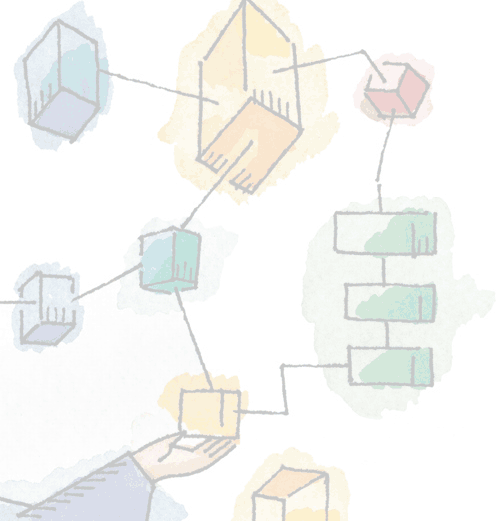 Chapter 6Concurrency: Deadlock and Starvation
Deadlock
Permanent blocking of a set of processes that either compete for system resources or communicate with each other
No efficient solution
Involve conflicting needs for resources by two or more processes
Deadlock
Deadlock
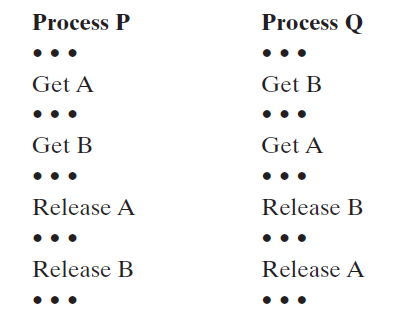 Reusable Resources
Used by only one process at a time and not depleted by that use
Processes obtain resources that they later release for reuse by other processes
Reusable Resources
Processors, I/O channels, main and secondary memory, devices, and data structures such as files, databases, and semaphores
Deadlock occurs if each process holds one resource and requests the other
Reusable Resources
Reusable Resources
Space is available for allocation of 200Kbytes, and the following sequence of events occur



Deadlock occurs if both processes progress to their second request
P1
P2
. . .
. . .
Request 80 Kbytes;
Request 70 Kbytes;
. . .
. . .
Request 60 Kbytes;
Request 80 Kbytes;
Consumable Resources
Created (produced) and destroyed (consumed)
Interrupts, signals, messages, and information in I/O buffers
Deadlock may occur if a Receive message is blocking
May take a rare combination of events to cause deadlock
Example of Deadlock
Deadlock occurs if receives blocking
P1
P2
. . .
. . .
Receive(P2);
Receive(P1);
. . .
. . .
Send(P2, M1);
Send(P1, M2);
Resource Allocation Graphs
Directed graph that depicts a state of the system of resources and processes
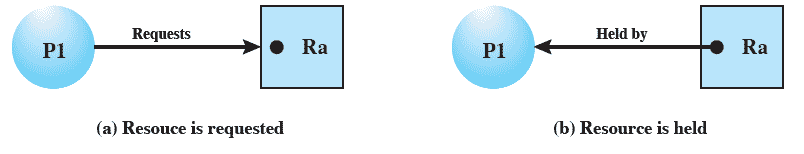 Conditions for Deadlock
Mutual exclusion
Only one process may use a resource at a time
Hold-and-wait
A process may hold allocated resources while awaiting assignment of others
Conditions for Deadlock
No preemption
No resource can be forcibly removed form a process holding it
Circular wait
A closed chain of processes exists, such that each process holds at least one resource needed by the next process in the chain
Resource Allocation Graphs
Resource Allocation Graphs
Possibility of Deadlock
Mutual Exclusion
No preemption
Hold and wait
Existence of Deadlock
Mutual Exclusion
No preemption
Hold and wait
Circular wait
Deadlock Prevention
Mutual Exclusion
Must be supported by the OS
Hold and Wait
Require a process request all of its required resources at one time
Deadlock Prevention
No Preemption
Process must release resource and request again
OS may preempt a process to require it releases its resources
Circular Wait
Define a linear ordering of resource types
Deadlock Avoidance
A decision is made dynamically whether the current resource allocation request will, if granted, potentially lead to a deadlock
Requires knowledge of future process requests
Two Approaches to Deadlock Avoidance
Do not start a process if its demands might lead to deadlock
Do not grant an incremental resource request to a process if this allocation might lead to deadlock
Process Initiation Denial
Consider a system of n processes and m different types of resources. Let us define the following vectors and matrices
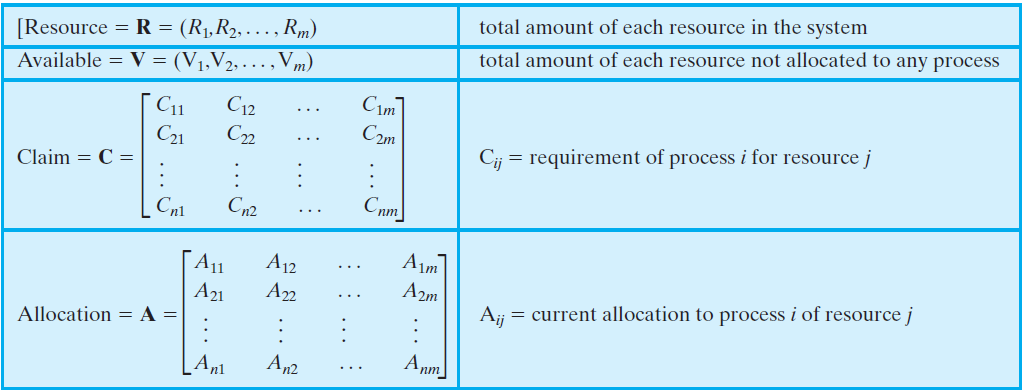 Process Initiation Denial
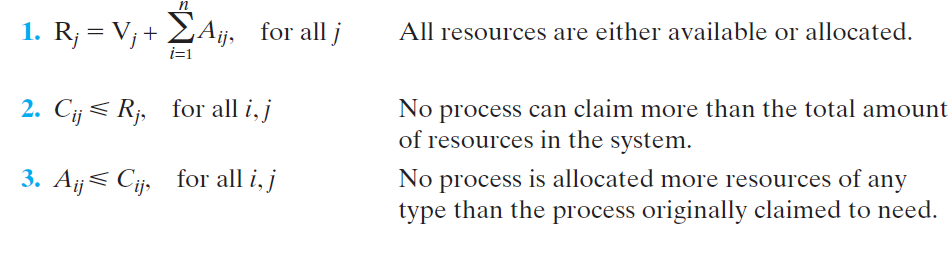 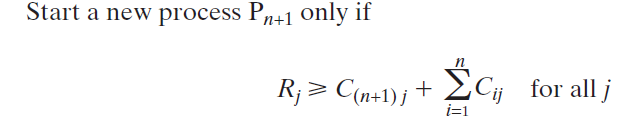 Resource Allocation Denial
Referred to as the banker’s algorithm
State of the system is the current allocation of resources to process
Safe state is where there is at least one sequence that does not result in deadlock
Unsafe state is a state that is not safe
Determination of a Safe State
Determination of a Safe State
Determination of a Safe State
Determination of a Safe State
Determination of an Unsafe State
Deadlock Avoidance Logic
Deadlock Avoidance Logic
Deadlock Avoidance
Maximum resource requirement must be stated in advance
Processes under consideration must be independent; no synchronization requirements
There must be a fixed number of resources to allocate
No process may exit while holding resources
Deadlock Detection
The algorithm proceeds by marking processes that are not deadlocked. Initially, all processes are unmarked. Then the following steps are performed:
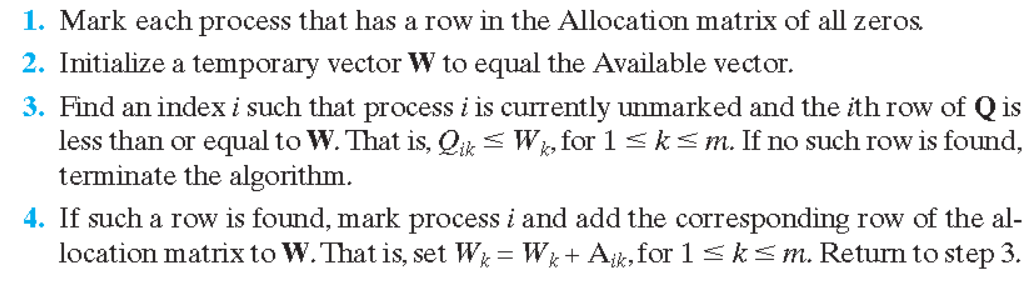 Deadlock Detection
Strategies Once Deadlock Detected
Abort all deadlocked processes
Back up each deadlocked process to some previously defined checkpoint, and restart all process
Strategies Once Deadlock Detected
Successively abort deadlocked processes until deadlock no longer exists
Successively preempt resources until deadlock no longer exists
Dining Philosophers Problem
Dining Philosophers Problem
Dining Philosophers Problem
Dining Philosophers Problem
Dining Philosophers Problem